July 2013
TD-uCSMA
Date: 2013-07-17
Authors:
Slide 1
Riccardo Scopigno, ISMB
July 2013
Abstract
TD-uCSMA aims to provide CSMA/CA with a QoS-capable MAC able to support reservations
TD-uCSMA puts together CSMA and TDMA in a novel way, taking the best of both (reservation and statistical re-use). It is backward compatible to EDCA and has already been implemented over Atheros chipsets


Patented (Europe)[EP2282599]
Slide 2
Riccardo Scopigno, ISMB
July 2013
Outline
Motivations and Rationale
TD-uCSMA Mechanisms
TD-uCSMA Results
Simulation results
Feasibility: Implementation
Open issues
References
Slide 3
Riccardo Scopigno, ISMB
July 2013
Motivations
High-efficiency WLAN (HEW) addresses “(…) the improvement of WLAN efficiency with dense networks”
“Covering (…) segments such as: (…) service providers, (…) TV/Video”
How can it be interpreted?
Parameterised and guaranteed QoS
Limited number of collisions for increased efficiency
Today only the (formerly) IEEE 802.11e std. is available
It introduces the  Hybrid  Coordination  Function  (HCF)  that  deﬁnes  two channel access mechanisms
Enchanced Distributed Channel Access (EDCA)  for  differentiated  QoS
HCF Controlled Channel Access  (HCCA)  for  parametrized  QoS
HCCA could be the answer, however
Centralized
It has not met a great practical success
Slide 4
Riccardo Scopigno, ISMB
July 2013
Rationale
The solution should be built on the top of EDCA
EDCA is really available
The solution should be decentralized
Many network scenarios are ad-hoc
Mesh Access Networks
Home networking
The solution should take the best of EDCA and TDMA
Deterministic channel access
Automatic re-usage
The solution should work in both the following cases
A-priori configuration
Dynamical signalling
Slide 5
Riccardo Scopigno, ISMB
July 2013
Time-Division Unbalanced CSMATD-uCSMA
Channel access is CSMA/CA based
TD-uCSMA node
Maintains 2 (or more) sets of EDCA parameters:
High-priority set EDCAH.
low-priority set EDCAl.
Handles traffic as a single aggregate. 
Changes the set of EDCA parameters over time (TD). 
The EDCA parameters are “unbalanced” such that ..
Node i contending for channel access in accordance to EDCAH has strict priority over node j using EDCAl. For example:
AIFSH=2, CWminH=CWmaxH=1
AIFSl=7, CWminl =31, Cwmaxl =1023
TXOP NOT USED!!!
Slide 6
Riccardo Scopigno, ISMB
July 2013
TDuCSMA mechanisms in action
The underlying idea: 
Time-driving the contextual switch of EDCA parameters inside nodes. 
One node contends for channel access in accordance to EDCAH at a time. 
All nodes maintain EDCAH for a predefined periodical time interval.
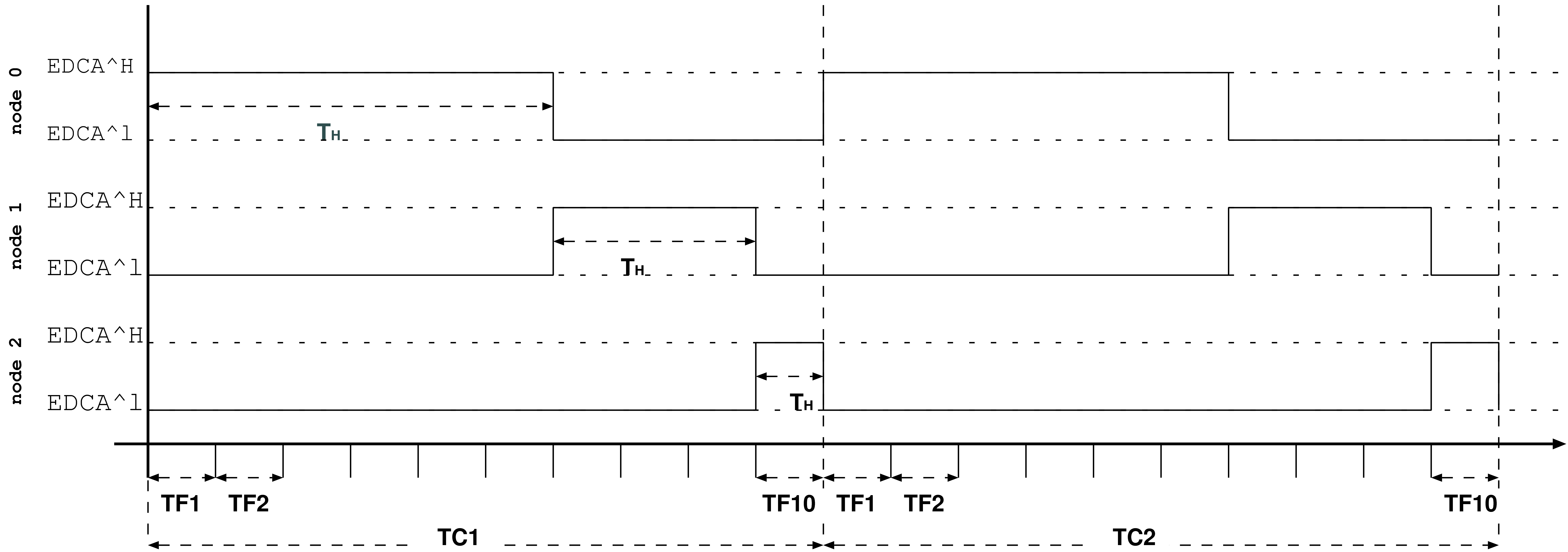 Slide 7
Riccardo Scopigno, ISMB
July 2013
Effects of TDuCSMA mechanisms
Each node i tends to gain access to the channel and to maintain it for the full period TiH (~TDMA)
NOTE !! Because of EDCA parameters in EDCAH and not due to a stiff predefined TDM channel access right
Competing nodes get policed
Resource re-use takes place (~CSMA)
If one node reserves a period and do not use it other nodes will use it 
WiFi efficiency gets improved
CW inside EDCAH can be minimized to reduce back-off time between two consecutive transmissions without affecting collision probability
Minor loss of time
If one node i uses its TiH with poor efficiency (short packetsI, it does not affect other nodes
Synchronization is not critical
Slow switching of priorities (slots lasting multiple frame-lenghts)
CSMA still works underneath
Slide 8
Riccardo Scopigno, ISMB
July 2013
Reservation model (i)
NON-Traffic-Aware: the service provider assigns a certain percentage of the bandwith to a node/user
Each node decides how to use it
This leverages the independence of TD-uCSMA overall traffic on individual behaviors
Slide 9
Riccardo Scopigno, ISMB
July 2013
Reservation model – Traffic-aware (ii)
STEP1: Compute the ideal available bandwidth Gid as if all the transmissions followed his profile 
The computation depends on the transfer rate, frame length, RTS/CTS, broadcast/unicast
Here the case with unicast and constant frame length

	
Here the case with variable frame length, according to a distribution p(x), with the mean value of transmission time for the payload <tpayload>=T


The mean is sufficient
The approximation works thanks to thehyperbolic nature of the function
Not heavy dependence on the standard deviation or on the nature of distribution either
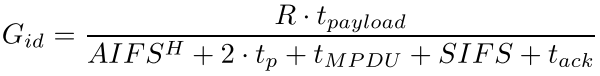 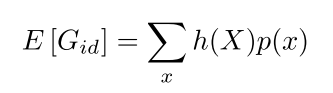 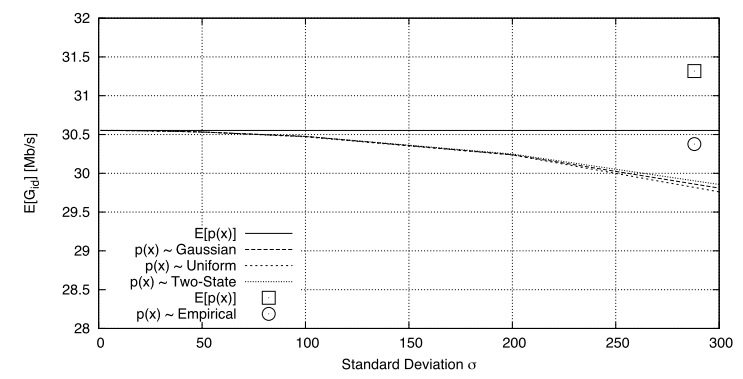 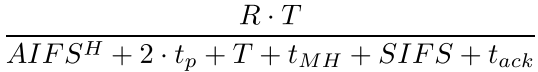 ≈
Riccardo Scopigno, ISMB
July 2013
Reservation model – Traffic-Aware (iii)
STEP 2. Get the available banwidth GA by lowering Gid of 2-5%
To account for switching losses
STEP 3. Compute the bandwidth needed Gi in the same way, considering the packet generation rate
Known for example in voice
With video one knows the bit-rate and the average length
STEP 4. Compute the needed number ni of high-priority slots TiH 


k is the number of priority frames in a TDuCSMA cycle
Tc is the duration of a cycle
Tf is the duration of a frame
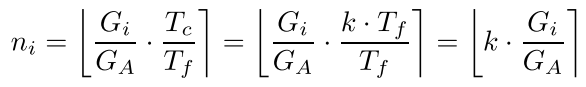 Slide 11
Riccardo Scopigno, ISMB
July 2013
Configuration
Static planning
Remote configuration of each node
Element/Network Management
Dynamical: two signalings
RSMP: Reservation State Management Protocol
Novel, defined to forward each node’s reservation information (what priorityslots are available)
RSVP-TE*
Extension to RSVP-TE to support e2ereservation
Usefull to integrate TD-uCSMA as a last-hop MPLS reservation
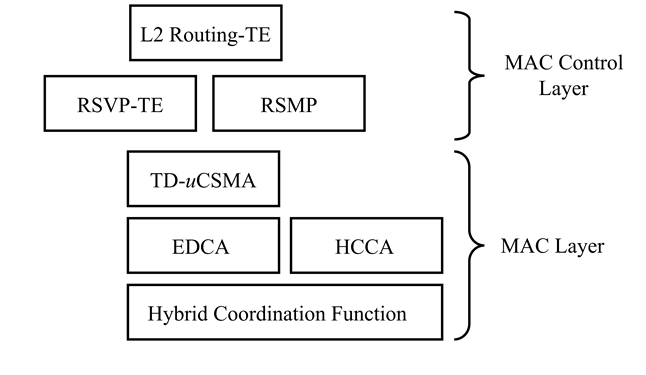 Slide 12
Riccardo Scopigno, ISMB
July 2013
Optional Signaling
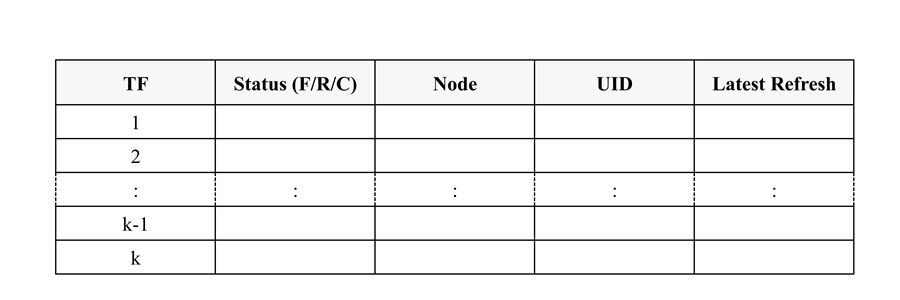 RSMP
It is meant to propagate the information about thereservations
Loops are prevented by timeouts and soft-reservations by RSVP-TE

RSVP-TE*
The topology and the reservation (RSMP) are known
One can reserve with a source-reservation
Explicit routing object (ERO)
Slide 13
Riccardo Scopigno, ISMB
July 2013
Simple Scenarios
Data rate = 54 Mb/s  
Basic rate = 1 Mb/s
SIFS = 16μs 
SlotTime = 9μs
T2H/TC= 1/10
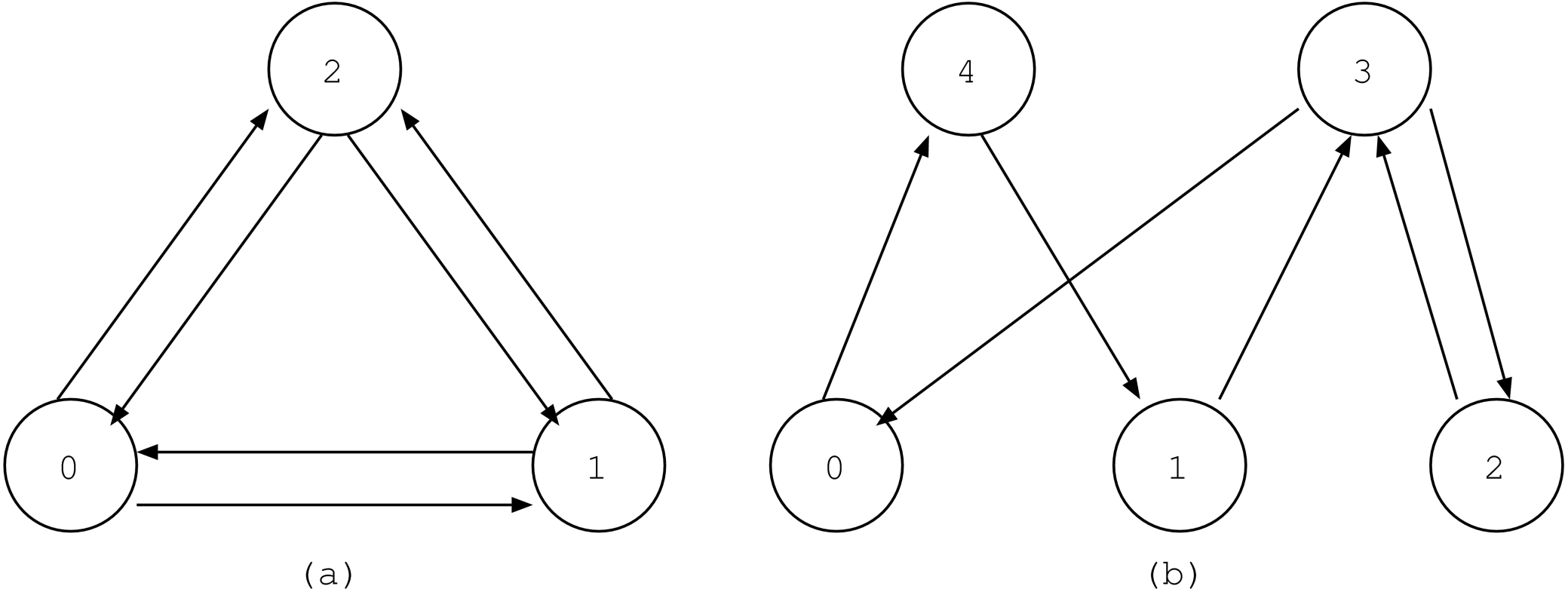 Long-lasting CBR data flows
T1H/TC= 3/10
T0H/TC= 6/10
In CSMA/CA Simulations
DIFS = AIFSH = SIFS + 2 · slotTime 
CWmin = 31 and CWmax = 1023.
In TD-uCSMA Simulations
AIFSi = SIFS + slotTime · AIFSNi ∀i=H,l
AIFSNH = 2 and AIFSNl = 7
CWHmin = CWHmax = 1 
CWlmin = 31 CWlmax = 1023.
Slide 14
Riccardo Scopigno, ISMB
July 2013
Policying, Bandwidth Division:Better efficiency approaching saturation + Traffic Management
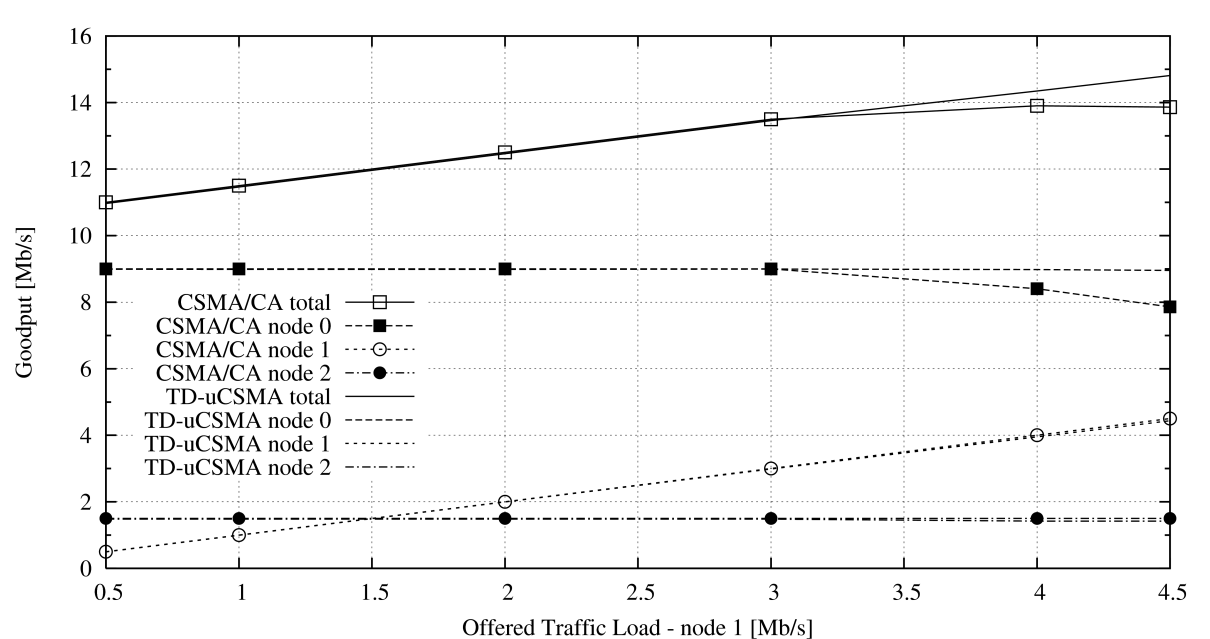 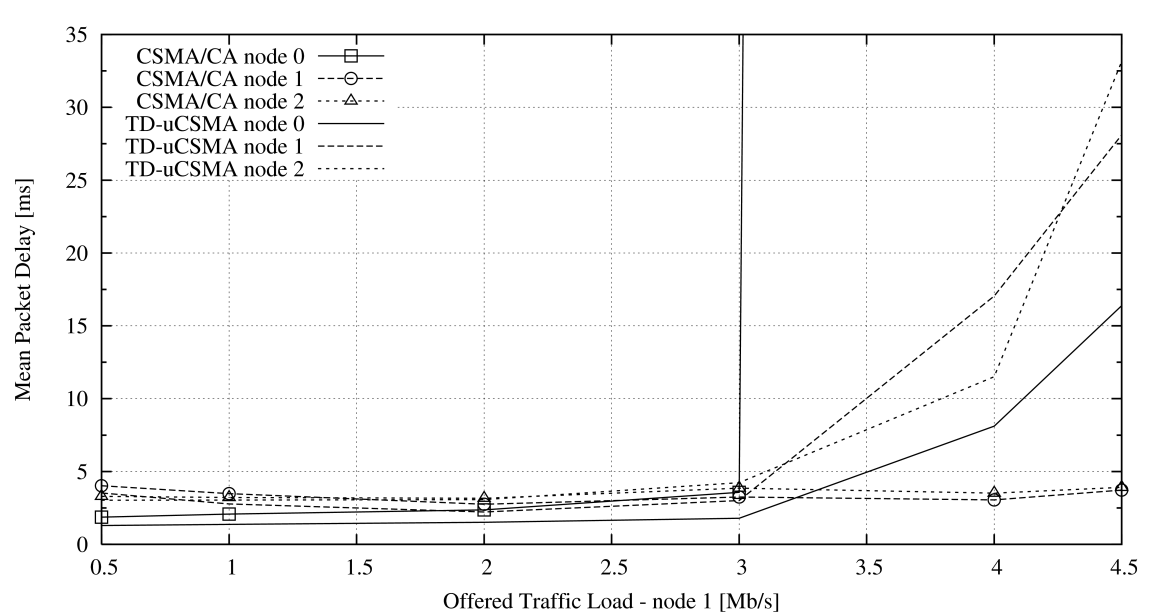 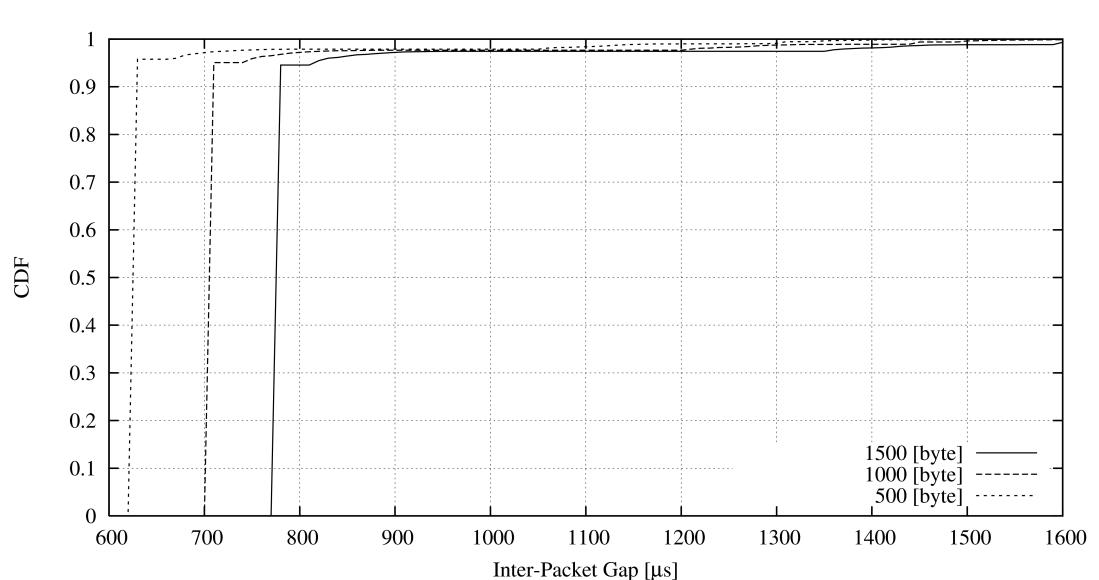 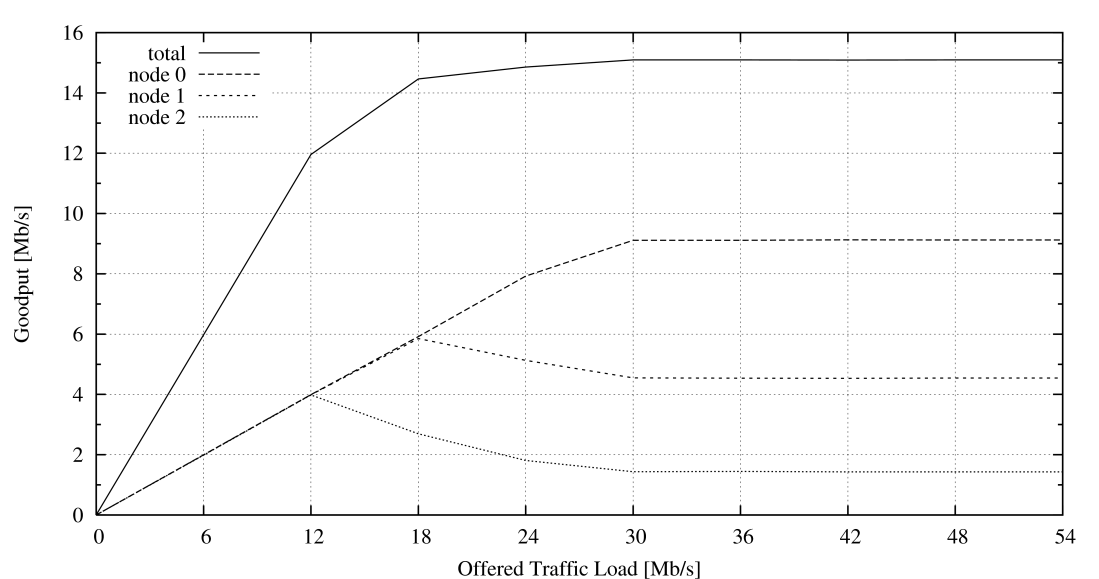 Under saturation condition:
Less than 5% packet have bad effects due to borter effect of time switching
Slide 15
Riccardo Scopigno, ISMB
July 2013
Effect of packet sizes: TD-uCSMA vs CSMA/CA
Saturation starts here: payload effect before
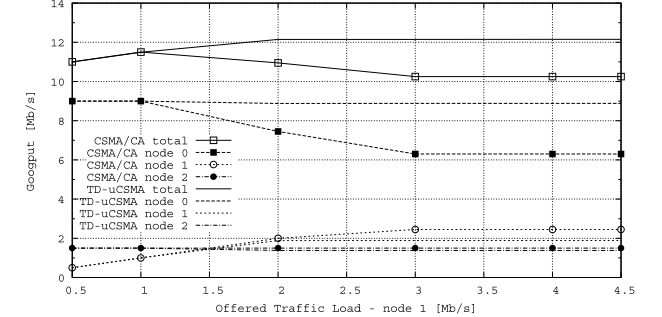 Node 0 and node 2 transmit at 1500 bytes
Node 1 transmits 500bytes and grows
Two phenomena
Discard policy against excess traffic in TD-uCSMA (see next)
Even before saturation, other flows get affected but not with TD-uCSMA
Slide 16
Riccardo Scopigno, ISMB
July 2013
Effect of Misbehaving NodesPolicy in Details
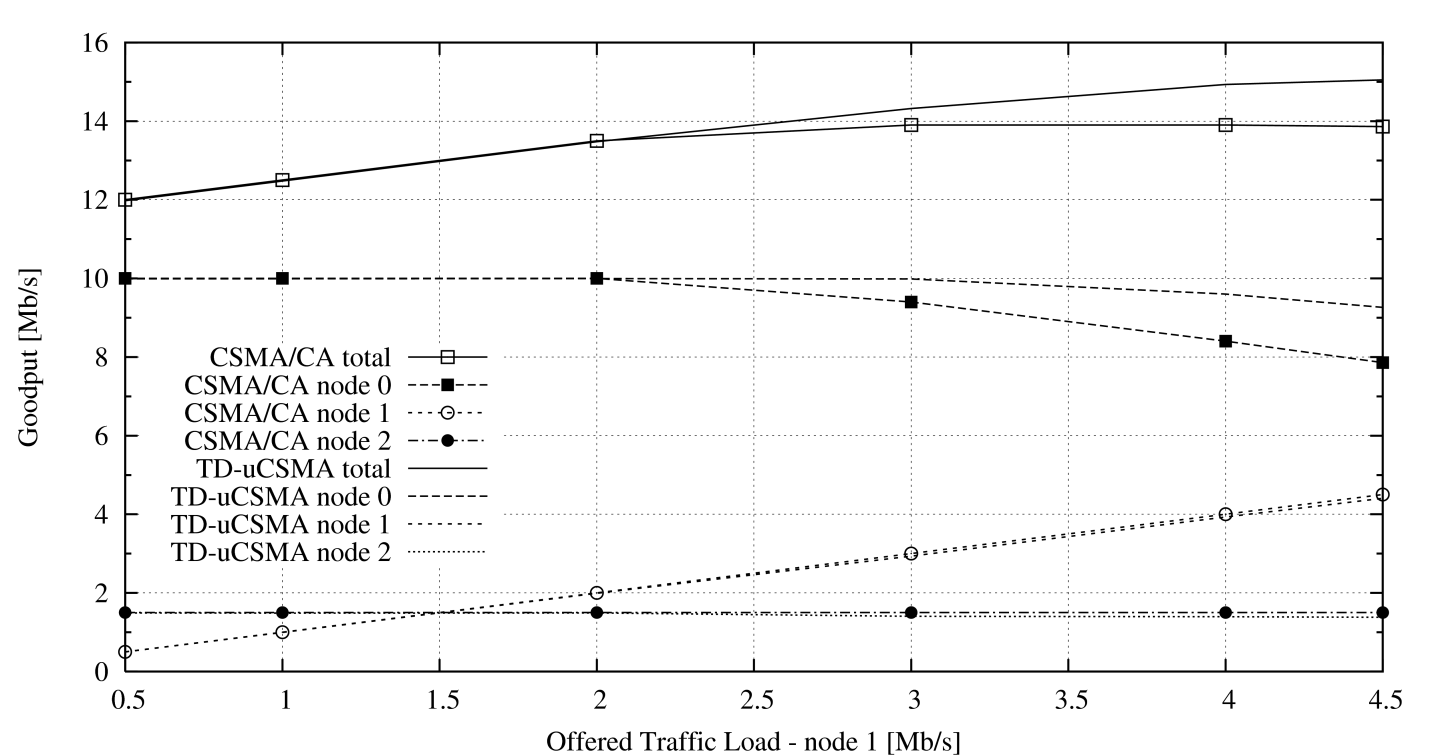 around 9Mb/s
Policing
Adaptive
Slide 17
Riccardo Scopigno, ISMB
July 2013
Asymmetric scenario
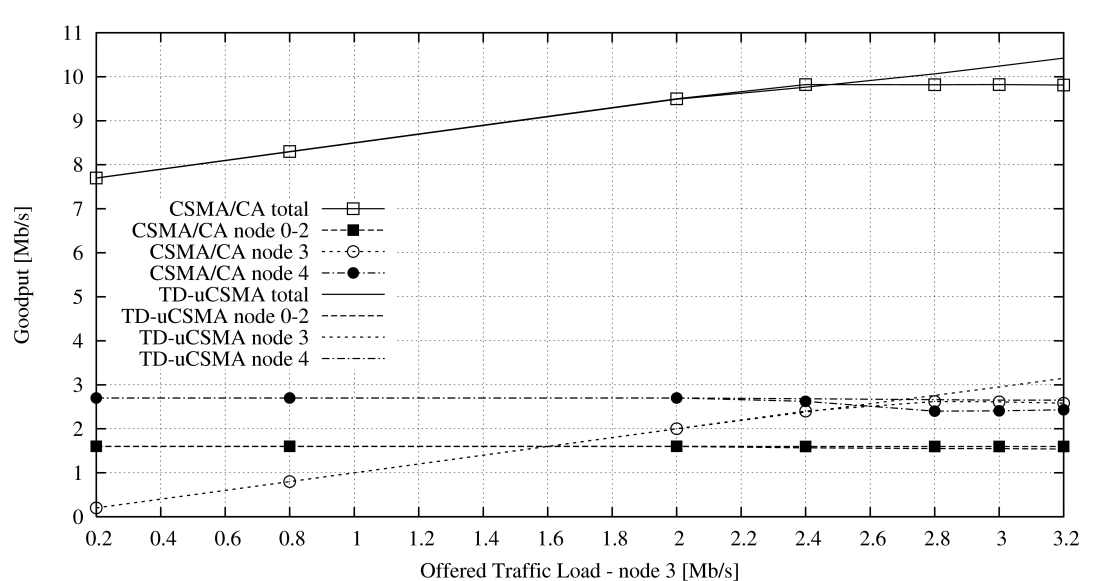 T4H/TC= 5/20
T3H/TC= 6/20
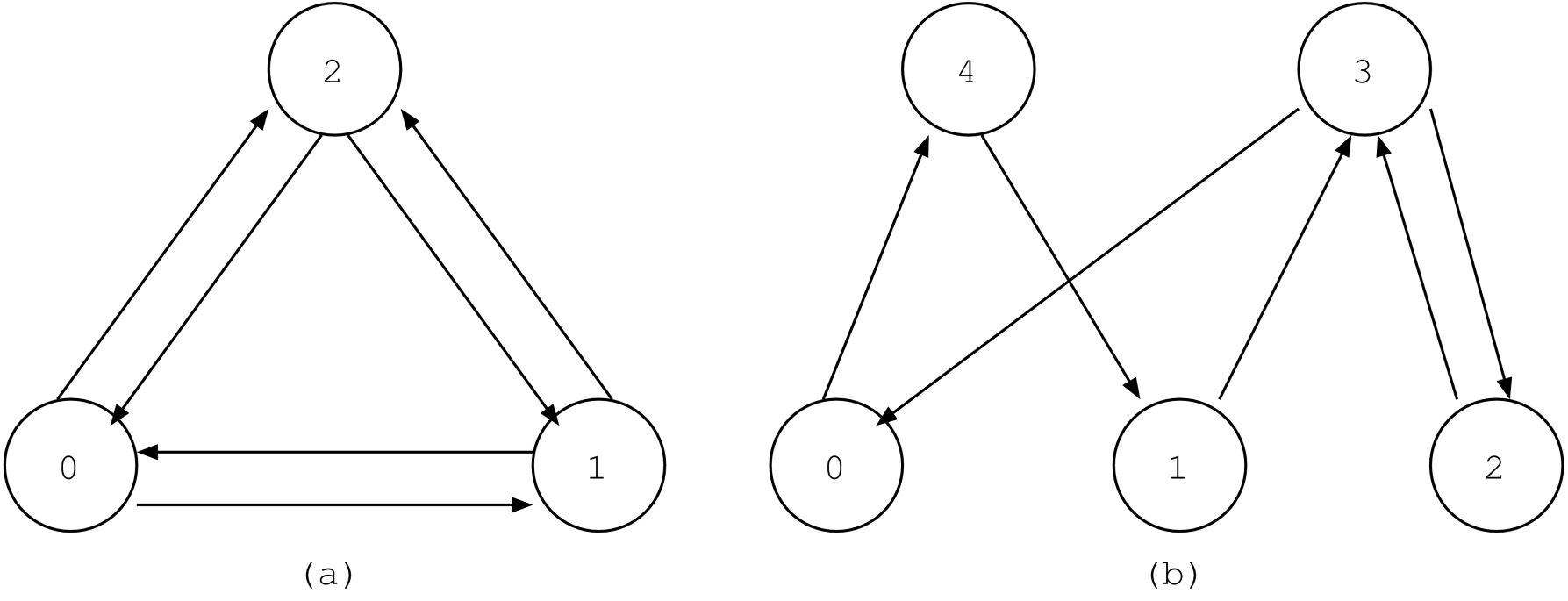 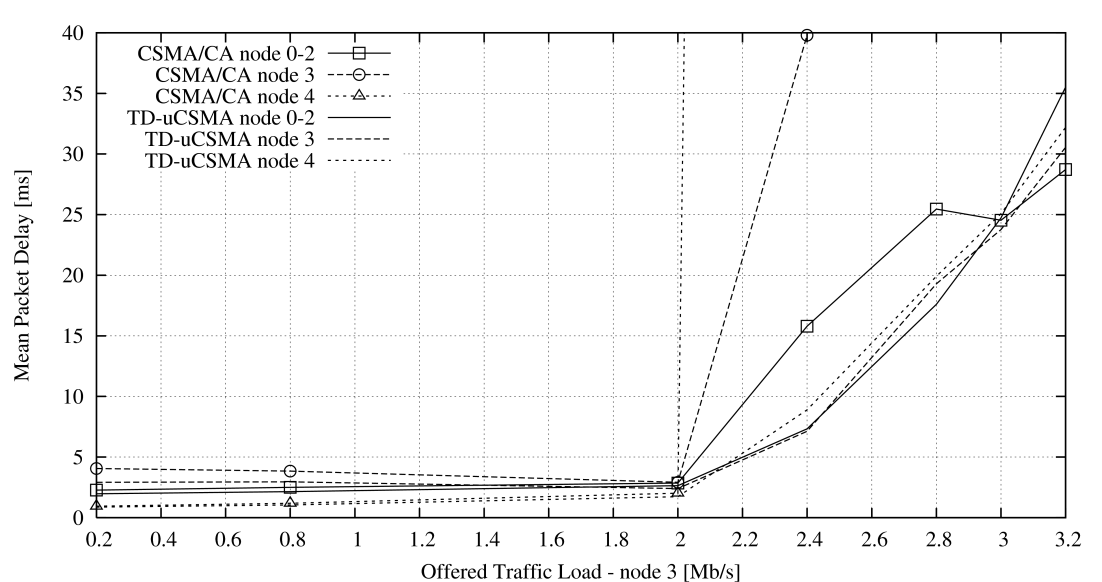 TiH/TC= 3/20
Slide 18
Riccardo Scopigno, ISMB
July 2013
More complex scenarios multihop + variable traffic
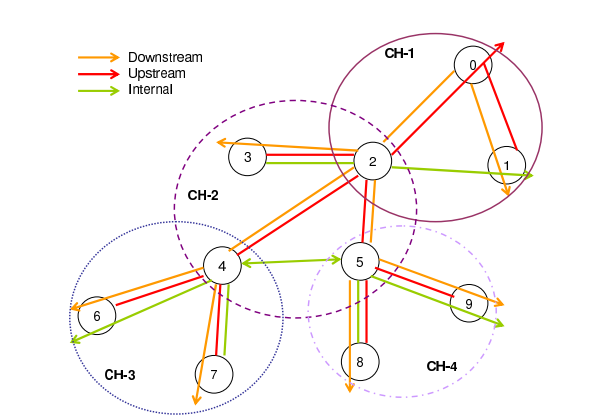 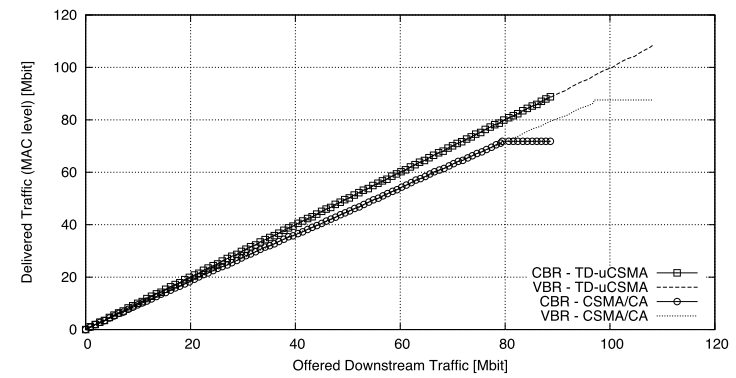 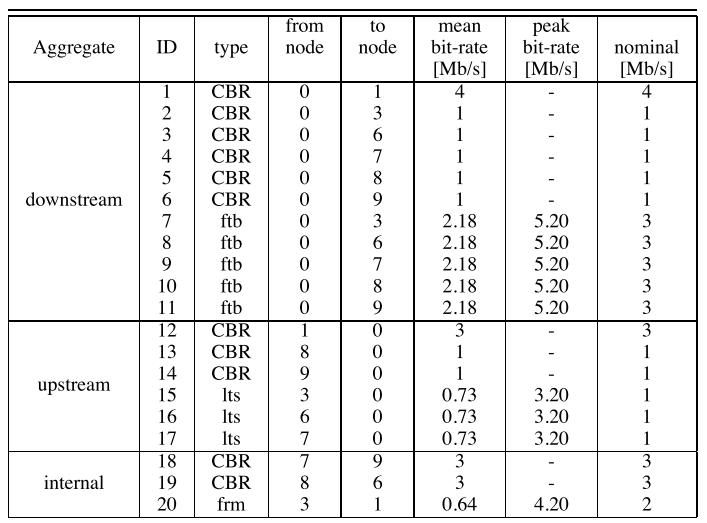 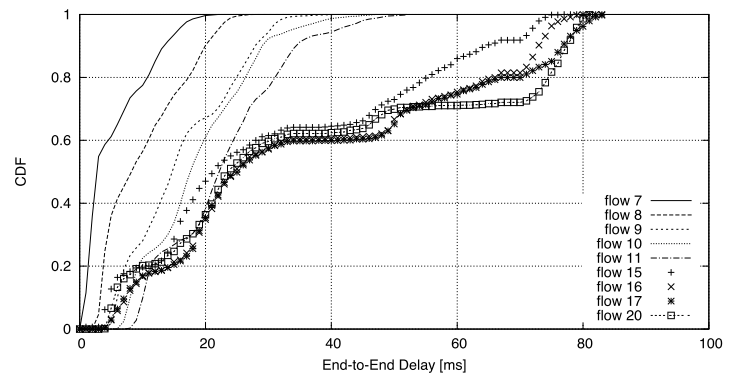 Slide 19
Riccardo Scopigno, ISMB
July 2013
Additional scenarios can be built
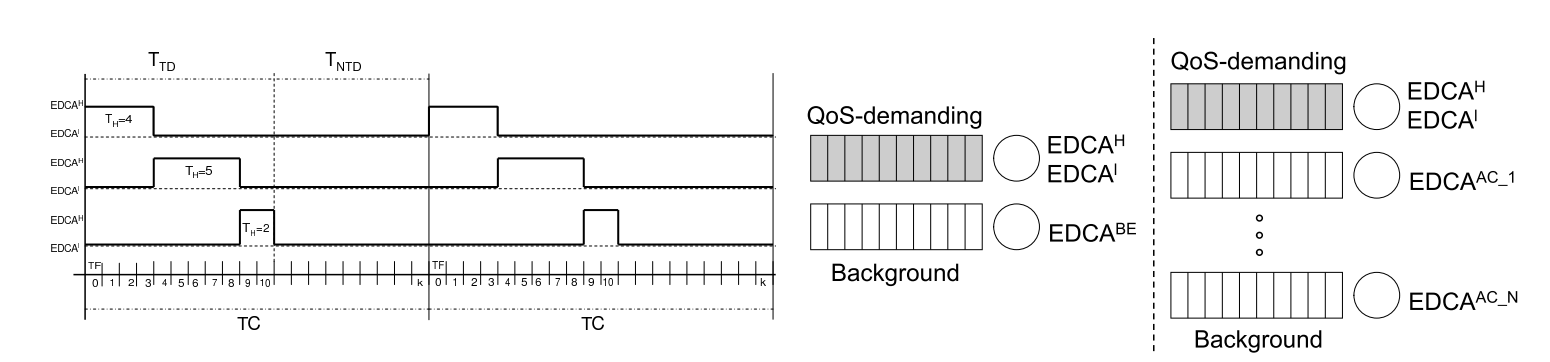 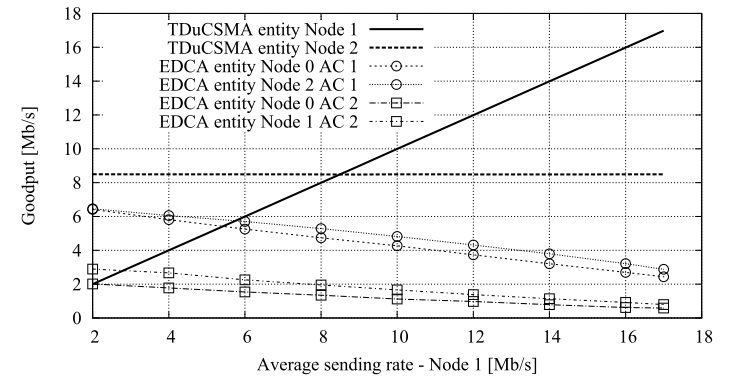 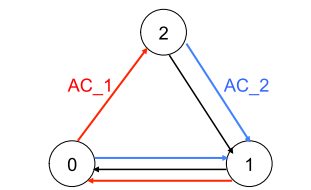 Slide 20
Riccardo Scopigno, ISMB
July 2013
Implementation
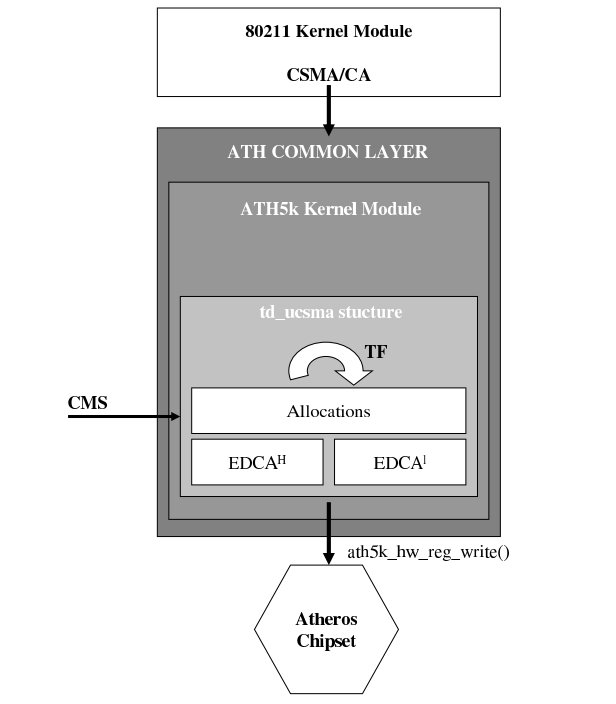 Implemented over Atheros Chipsets
OpenWRT Linux distribution
Atheros chipset, ATH5K kernel module
Several minor changes to the driverincluding some new functions
Changes aimed at enabling the switching  of  contention  parameters  in  accordance  withthe CTR  structure  and  TF  allocations.  
The  basic CSMA/CA operations implementedby the mac80211 kernel module are not altered
This fact itself conﬁrms that TDuCSMAis IEEE 802.11 standard compliant
Theoretical results are confirmed
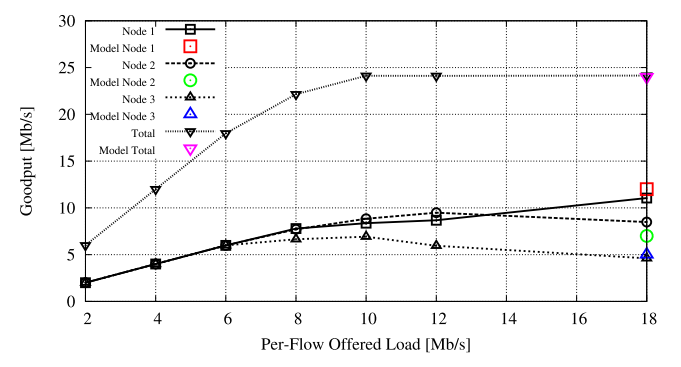 Slide 21
Riccardo Scopigno, ISMB
July 2013
Open Issues
Synchronization is not critical, but how?
GNSS (GPS, Galileo), GPS repeater (indoor), IEEE 1588 over 802.11 (refs), IEEE 1588 over 802.11af or 802.22 (white spaces), others…
Maybe mutual synchronization is sufficient… (refs)
How does the protocol worsen depending on clock precision?
Extend the reservation model
Unicast (availble)
Broadcast (easy)
RTS/CTS (against hidden terminals)
One pending workaround to prevent HTs without RTS/CTS
Further implementations
Configuration platform, leaderless synchronization, signalling
Any ideas for the funding?
Slide 22
Riccardo Scopigno, ISMB
July 2013
References
TD-uCSMA
Vesco, A., and R. Scopigno, "Time-division access priority in CSMA/CA", 20th IEEE International Symposium on Personal, Indoor and Mobile Radio Communications, pp. 2162 -2166, 09/2009
Scopigno, R., and A. Vesco, "A distributed bandwidth management scheme for multi-hop wireless access networks", Wireless Communications and Mobile Computing Conference (IWCMC), 2011 7th International, pp. 534 -539, 07/2011
Vesco, A., and R. Scopigno, "Advances on Time-Division Unbalanced Carrier Sense Multiple Access", Computer Communications and Networks (ICCCN), 2011 Proceedings of 20th International Conference on, pp. 1 -6, 08/2011.
Vesco, A., Scopigno, R. chapter 4 “A Weakly Synchronous and Distributed Coordination Function for QoS Management in CSMA/CA Wireless Access Networks”, in "Developments in Wireless Network Prototyping, Design, and Deployment: Future Generations", IGI Global, June 2012, doi: 10.4018/978-1-4666-1797-1
Synchronization
Kannisto, J.; Vanhatupa, T.; Hannikainen, M.; Hamalainen, T.D., "Software and hardware prototypes of the IEEE 1588 precision time protocol on wireless LAN," Local and Metropolitan Area Networks, 2005. LANMAN 2005. The 14th IEEE Workshop on , vol., no., pp.6 pp.,6, 18-18 Sept. 2005
J. Kannisto, T. Vanhatupa, M. Hännikäinen, T.D. Hämäläinen, “Precision Time Protocol Prototype on Wireless LAN,” Telecomm. and Networking - ICT 2004 Lecture Notes in Computer Science Volume 3124, 2004, pp 1236-1245, Springer Berlin Heidelberg
Vesco, A., F. Abrate, and R. Scopigno, "Convergence and performance analysis of leaderless synchronization in Wi-Fi networks", Proc. of the 6th ACM workshop on Performance monitoring and measurement of heterogeneous wireless and wired networks, New York, NY, USA, ACM, pp. 49–58, 2011
Slide 23
Riccardo Scopigno, ISMB